Александр Мелентьевич Волков
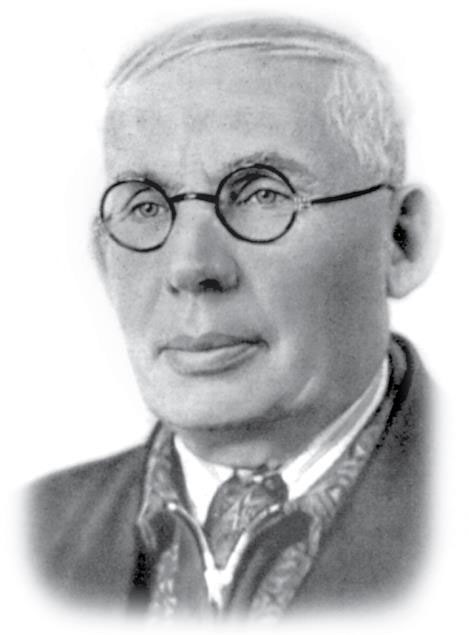 Русский писатель, драматург, педагог, математик,  переводчик.
Родился 14 июня 1891 года в Усть-Каменогорске Семипалатинской области в семье отставного фельдфебеля Мелентия Михайловича Волкова.
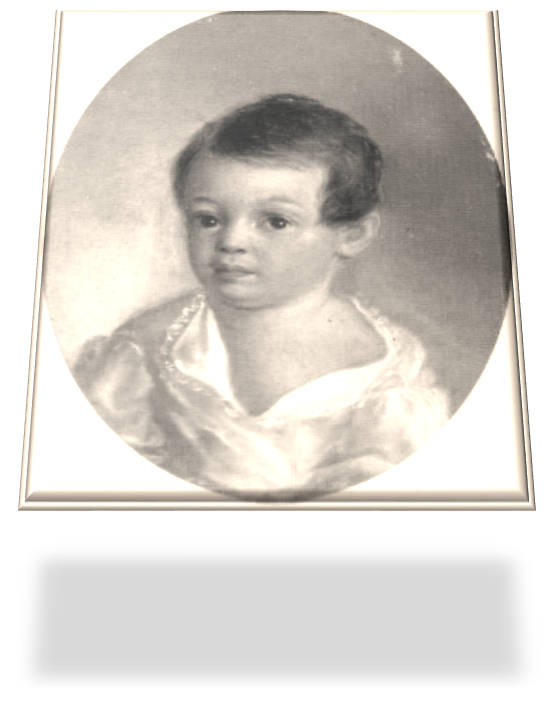 С раннего детства он увлекался литературой.    Мальчику не было и четырех лет, когда отец научил его читать.

      Александр, научившись читать, вскоре прочел те несколько книг, которые были в доме у отца, отставного военного. 

      Из русских писателей любил А. С. Пушкина, М. Ю. Лермонтова, Н. А. Некрасова.
В 12 лет окончил первым учеником Усть-Каменогорское городское училище, где позже начал свою педагогическую деятельность.

       В 1907 году поступил в Томский учительский институт, по окончании которого (в 1909 году) получил диплом с правом преподавать все предметы школьной программы, кроме Закона Божьего.

       Начал работать учителем в своём родном городе, в 1910—1913 годах (по специальности математик) работал учителем в Новосибирской области, селе Колывань. В 1926 году переехал в Ярославль, где работал директором школы. Заочно закончил математический факультет Ярославского педагогического института.
В 1929 году переехал в Москву, где работал заведующим учебной частью рабфака. За семь месяцев окончил курс и сдал экстерном экзамены на физико-математическом факультете Московского университета. 
      



          С 1931 года, в течение двадцати лет с момента основания, преподаватель, затем — доцент кафедры высшей математики Московского института цветных металлов и золота.
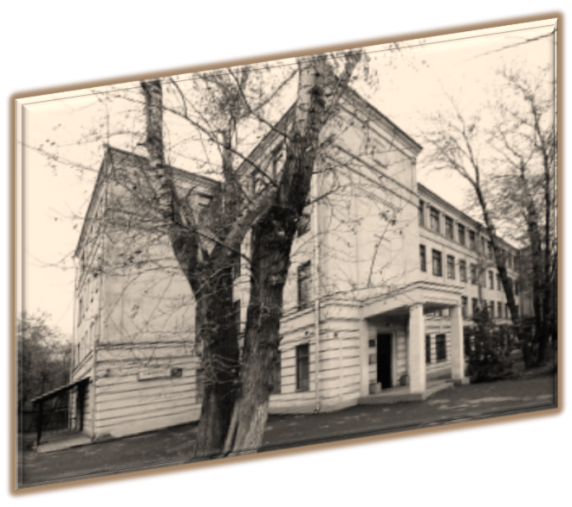 Творчество писателя
Волковым написано 19 детских книг.
    Общий тираж его произведений составляет более 50 миллионов экземпляров, которые были изданы на 32 языках народов мира.
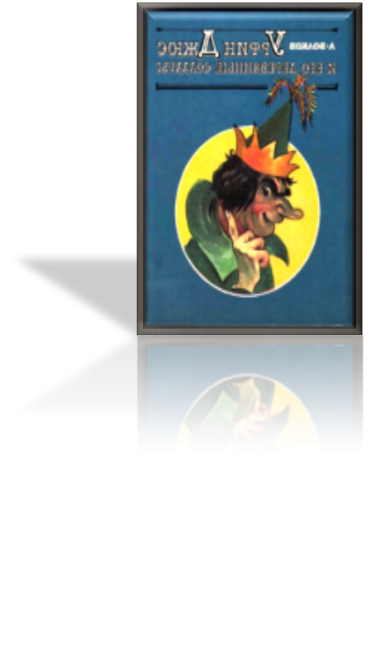 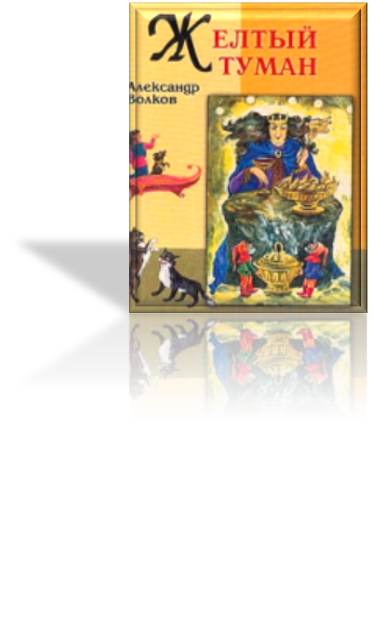 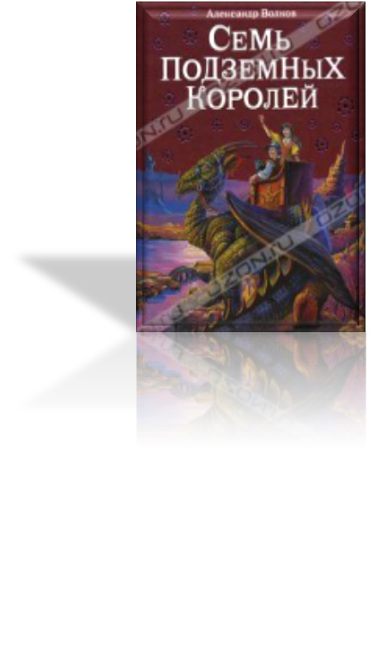 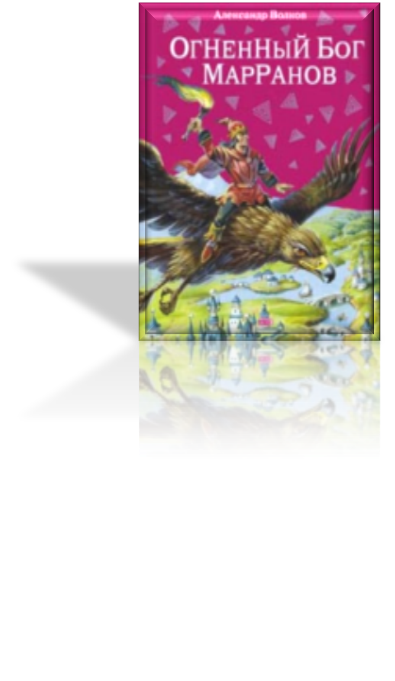 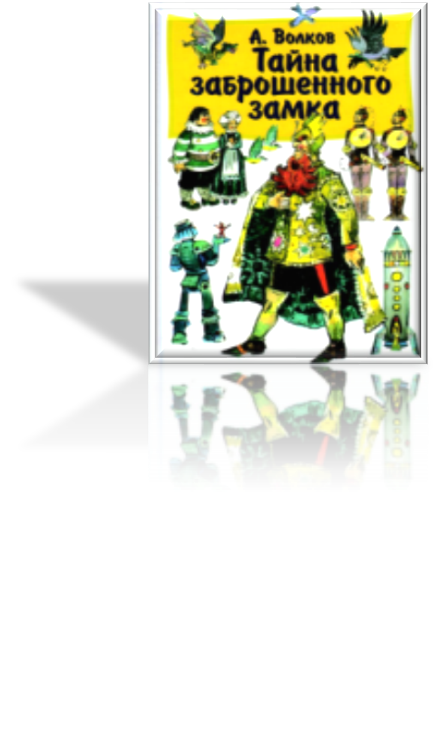 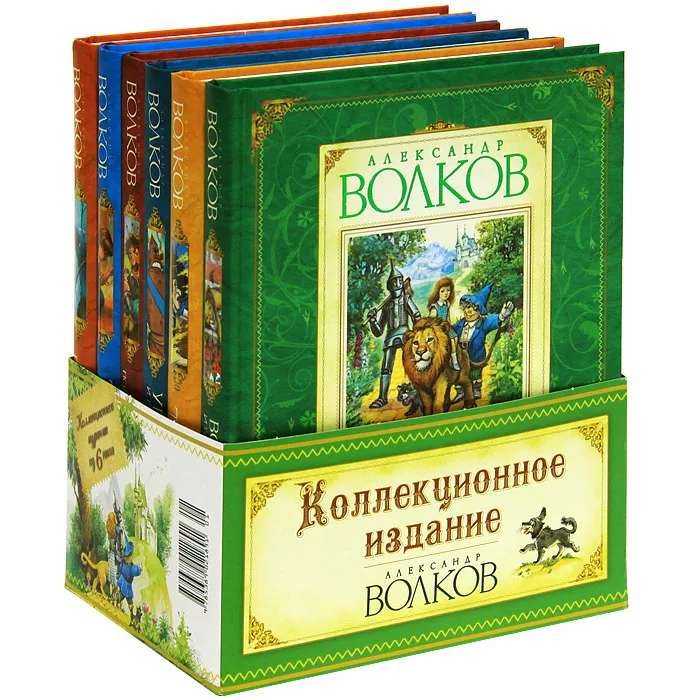 Как правило, имя Волкова сегодня известно только по циклу  «Волшебник Изумрудного города».
А. М. Волков: «Сказочную повесть «Волшебник Изумрудного города» я написал по мотивам сказки американского писателя Лаймена Фрэнка Баума (1856—1919), которая называется «Мудрец из страны Оз».
Вот все книги этого цикла по порядку:

«Волшебник Изумрудного города» (1939)
«Урфин Джюс и его деревянные солдаты» (1963)
«Семь подземных королей» (1964)
«Огненный бог Марранов» (1968)
«Жёлтый туман» (1970)
«Тайна заброшенного замка» (1976, книжная версия — 1982)
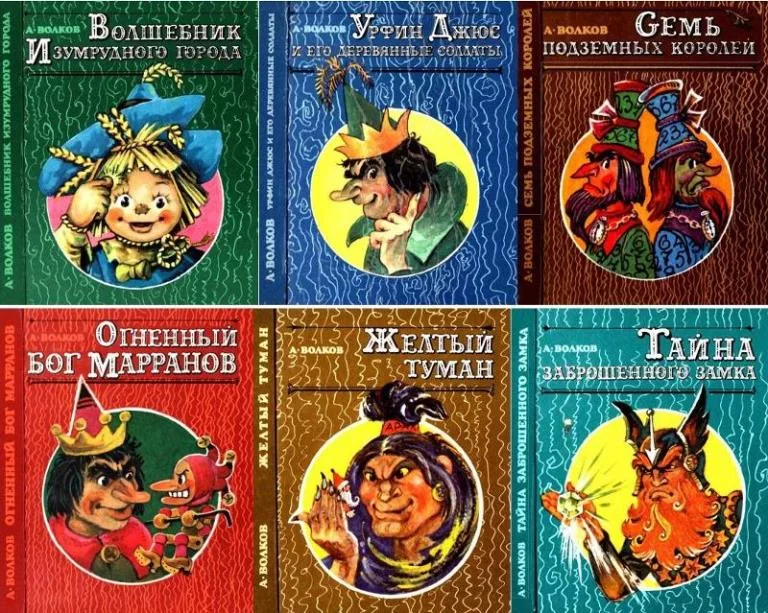 Свой первый роман Волков начал писать в возрасте двенадцати лет.  Печататься начал в 1916 году.      В 1920-е годы его пьесы шли на сценах нескольких провинциальных театров.      В конце 1930-х годов вступил в большую литературу.      Член Союза писателей с 1941 года.
Многие произведения Волкова посвящены выдающимся личностям прошлого — учёным, строителям, первооткрывателям, философам. В своих романах и повестях писатель чаще всего обращался к истории. Перед работой над такой книгой он тщательно и всесторонне изучал эпоху, знакомился с документами, специальными учёными трудами, поэтому увлекательный сюжет и эмоциональность изложения сочетаются у него с научностью и достоверностью.
Повести Волкова
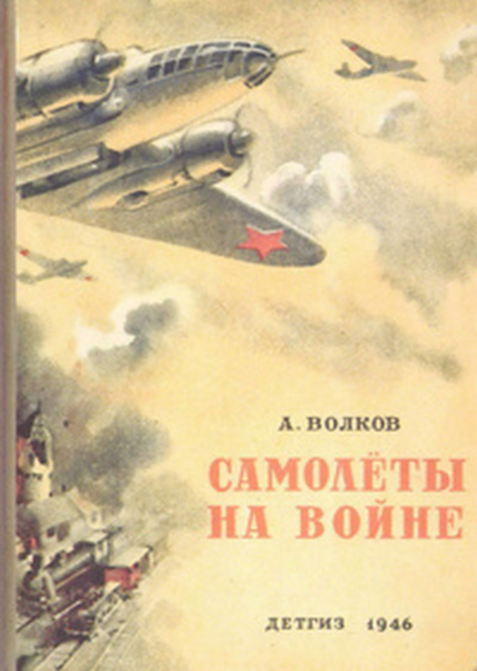 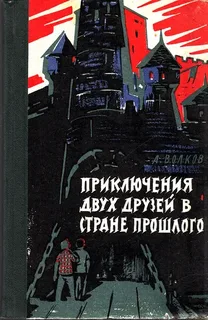 «Два брата» (1938—1961)
«Чудесный шар (Первый воздухоплаватель)» (1940)
«Бойцы-невидимки» (1942)
«Самолёты на войне» (1946)
«След за кормой» (1960)
«Путешественники в третье тысячелетие» (1960)
«Приключения двух друзей в стране прошлого» (1963)
«Царьградская пленница» (1969)
«И кровью обагрилась Лена» (1975)
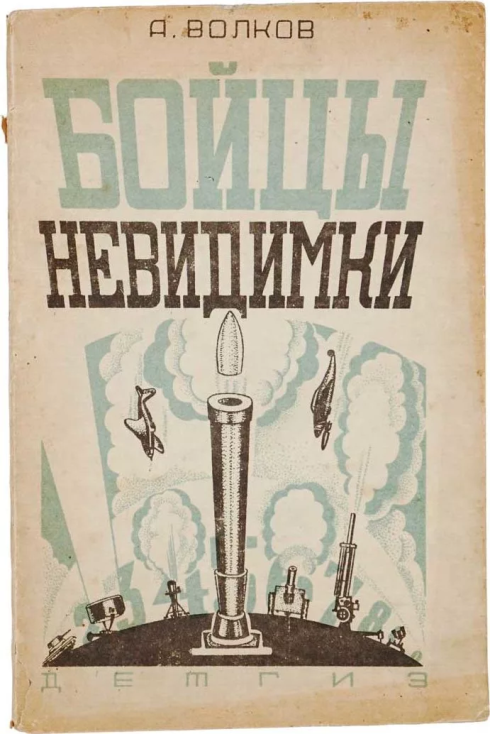 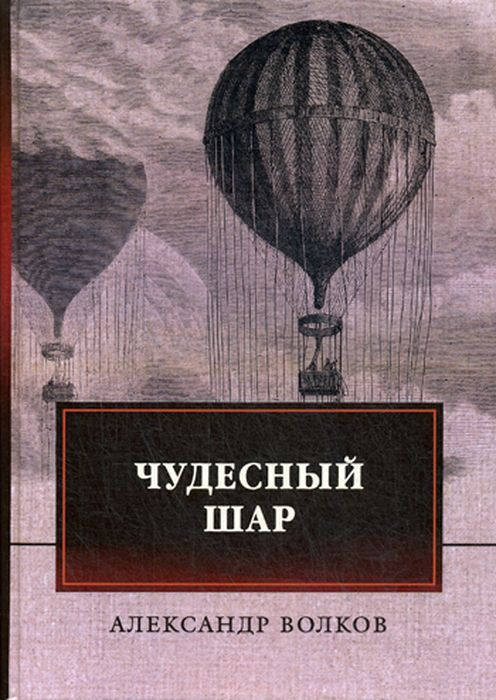 Одна из первых детских книг на историческую тему «Чудесный шар» раскрывает картину жизни России в XVIII веке.           Главный герой этой повести — сын купца Дмитрий Ракитин был заключён навечно в крепости, где изобрёл первый в России воздушный шар.      В книге «След за кормой» рассказывается об истории мореплавания от первобытных времён до легендарных походов викинга Лейфа Эрикссона.
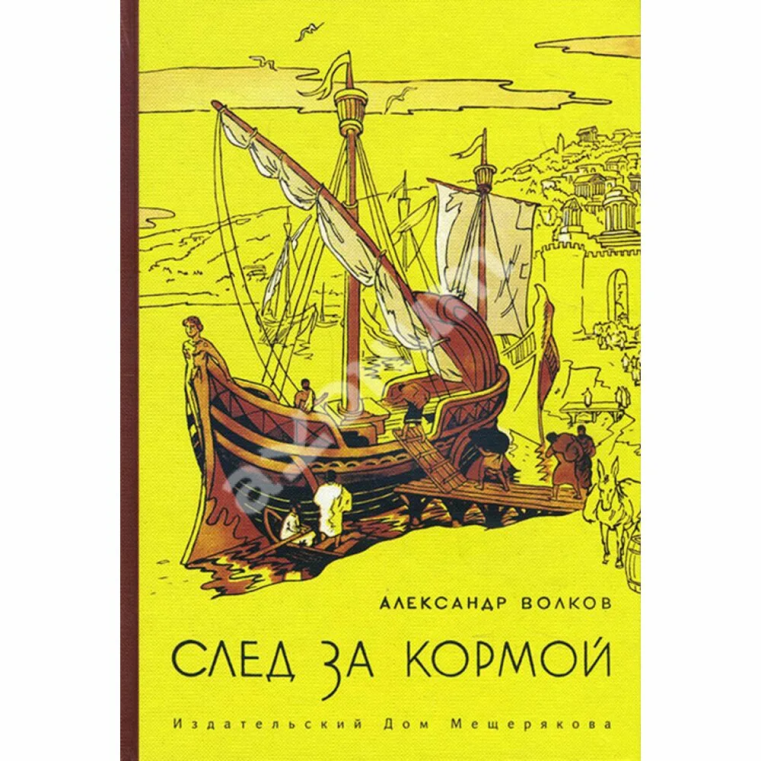 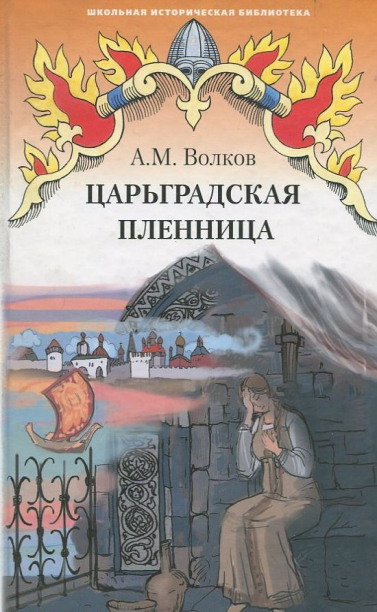 Волков любил разрабатывать темы, связанные с отечественной историей, причём не только древней, но и современной. В повести «След за кормой» он в художественной форме описал зарождение кораблестроительных и навигационных навыков у первобытных людей, в повести «Царьградская пленница» рассказал о временах великого княжения Ярослава Мудрого, в «Двух братьях» — о времени царствования Петра I, а в «Путешествии в третье тысячелетие» — о строительстве Волго-Донского канала в родную автору советскую эпоху.
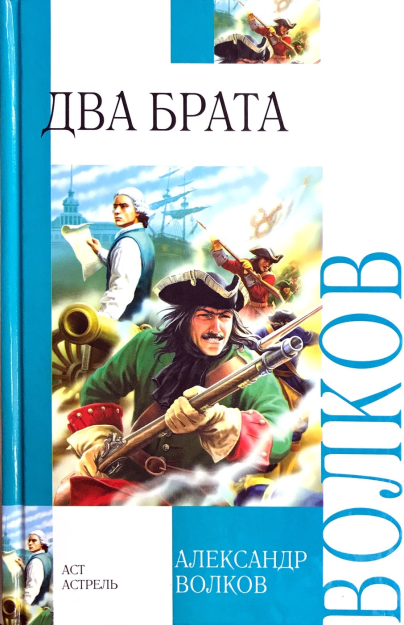 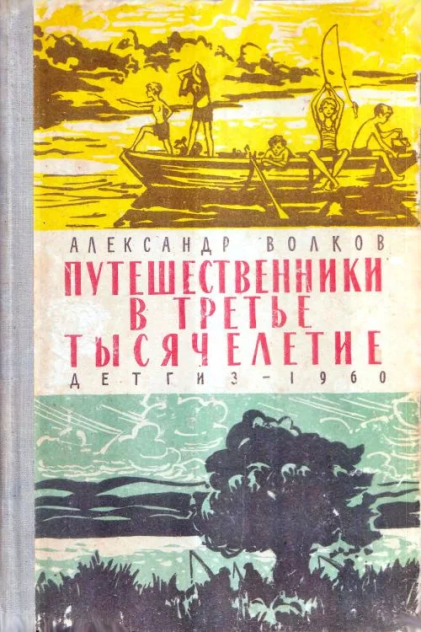 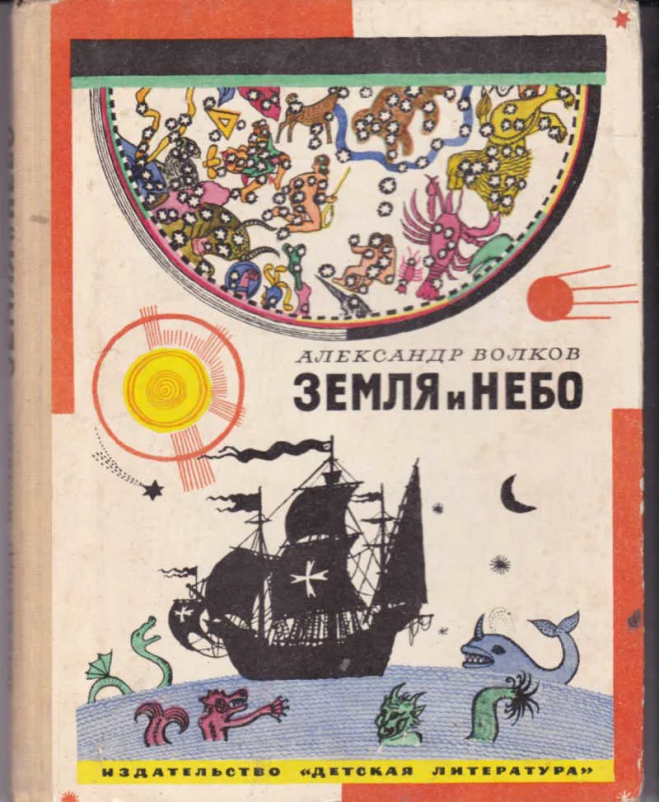 Волков занимался также популяризацией науки для школьников.            Он выпустил ряд занимательных рассказов по географии и астрономии, объединив их в сборник «Земля и небо».       Истории науки была посвящена научно-популярная книга «В поисках правды», ещё одна книга — рыболовству.
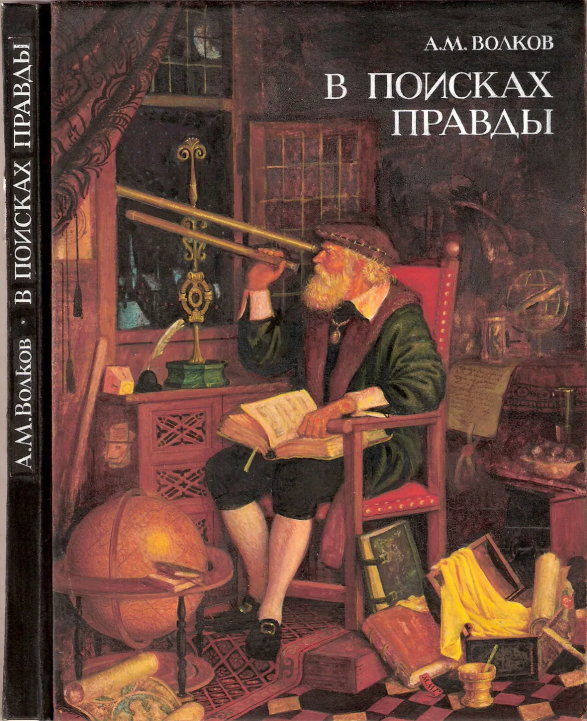 Романы Волкова
«Зодчие» (1954 г.)
Роман из русской истории XVI века о строительстве чуда русского зодчества, великолепного исторического памятника — храма Василия Блаженного на Красной площади в Москве
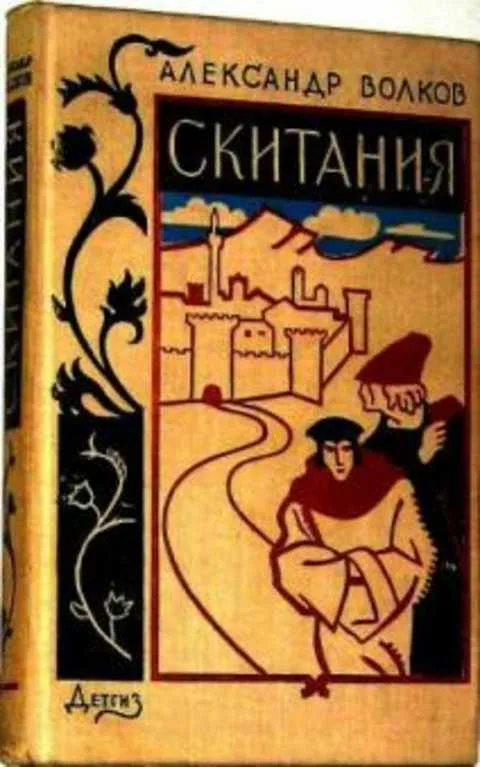 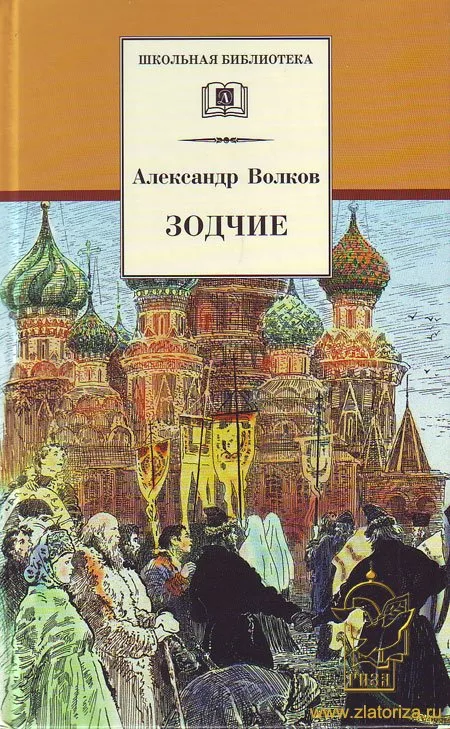 «Скитания» (1963). В романе автор рассказал о детстве и юности итальянского астронома и философа Джордано Бруно.
Рассказы и очерки
«Путешествие Пети Иванова на внеземную станцию»
«В горах Алтая»
«Лопатинский залив»
«На реке Буже»
«Родимое пятно»
«Удачный день»
«У костра»
В 1973 году объединение «Экран» сняло кукольный фильм из десяти серий по сказкам А. М. Волкова «Волшебник Изумрудного города», «Урфин Джюс и его деревянные солдаты» и «Семь подземных королей», который несколько раз демонстрировался по Всесоюзному телевидению. Еще раньше Московская студия диафильмов создала диафильмы по мотивам сказочных повестей «Волшебник Изумрудного города» и «Урфин Джюс и его деревянные солдаты».
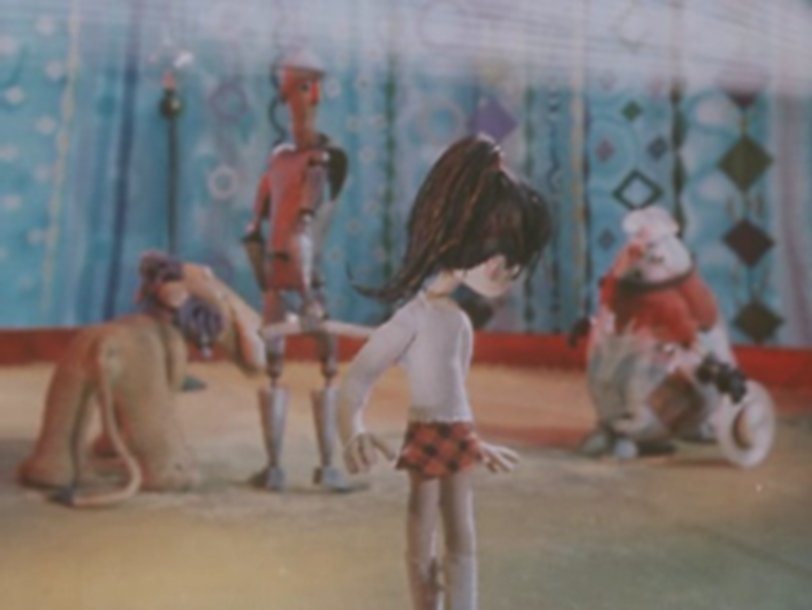 Умер Александр Мелентьевич Волков 3 июля 1975 года. Похоронен на Кунцевском кладбище.
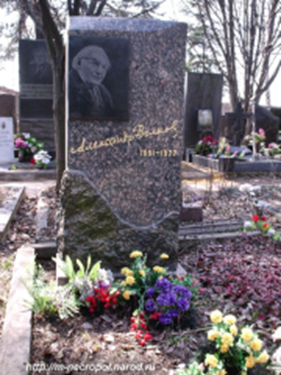 «…всем, чего я достиг в жизни и, быть может, даже и своим долголетием я обязан тому, что в глубине Сибири, на берегу быстрой Томи, стоит город Томск».
Увековечение памятиВ 1986 году вновь застроенной улице Усть-Каменогорска на левом берегу Иртыша присвоено имя А. М. Волкова.
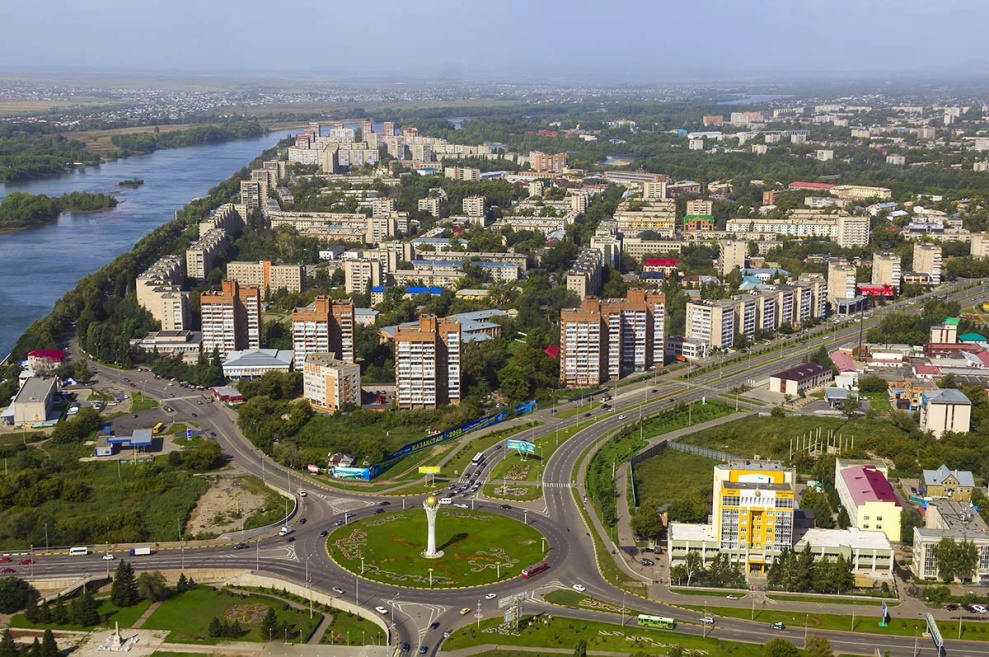 В Усть-Каменогорске память об Александре Мелентьевиче Волкове собирает и хранит Музей искусств. Здесь подготовлена постоянная выставка книг и писем сказочника. Музей располагается в старом корпусе университета, где некогда учился Александр Мелентьевич.
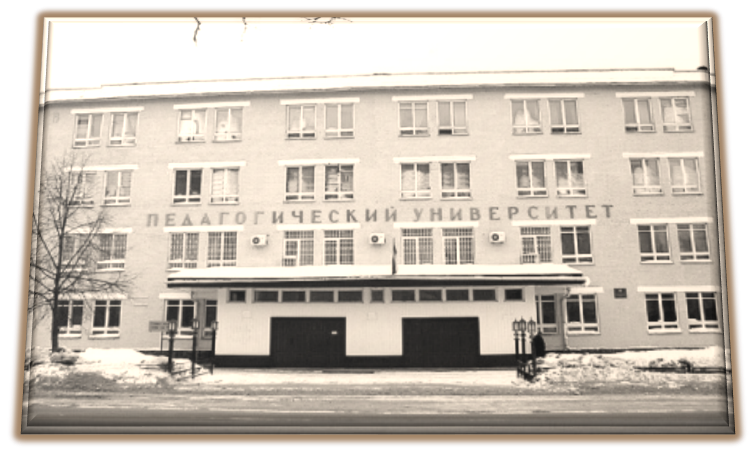 Награды
За самоотверженный труд в военное и мирное время на благо советской детской литературы А.М. Волков был награжден правительственными наградами: 
орденом Трудового Красного Знамени (1953)
медалями «За доблестный труд» в Великой отечественной войне 1941-1945 гг.» 
«За доблестный труд в ознаменование 100-летия со дня рождения В.И. Ленина» 
профессиональные награды